Кодирование информации
Способы кодирования информации
Кодирование информации – это ее представление на носителе в форме удобной для хранения и передачи.
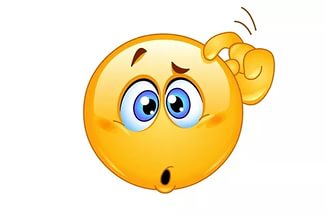 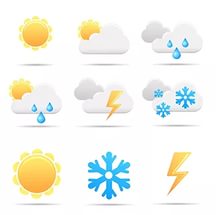 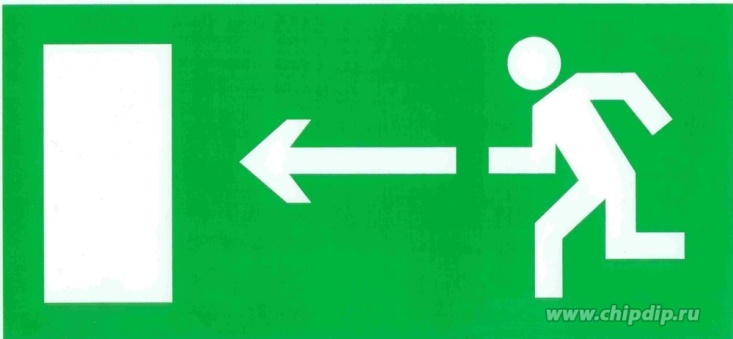 Кодирование бывает:
Графическое
Символьное
Числовое
Ребусы относятся к графическому способу кодирования информации.
компьютер
В текстовых сообщениях мы часто используем «колобков»
Ребята как они называются?
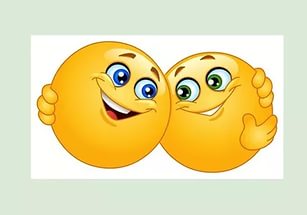 смайлики
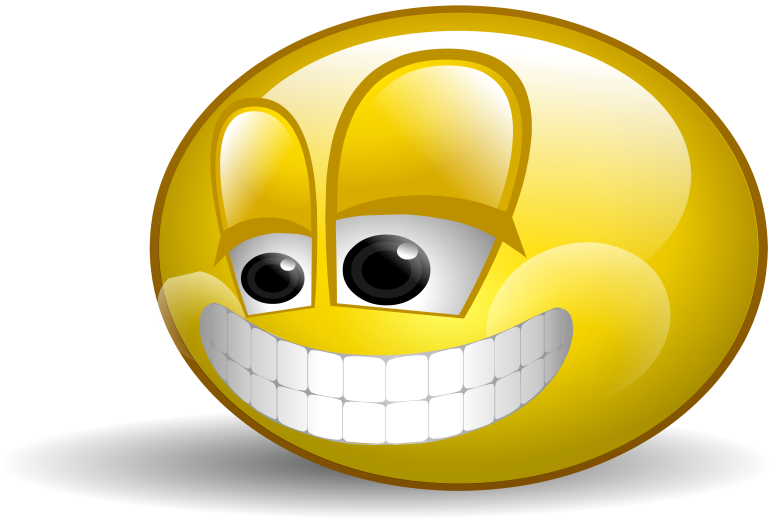 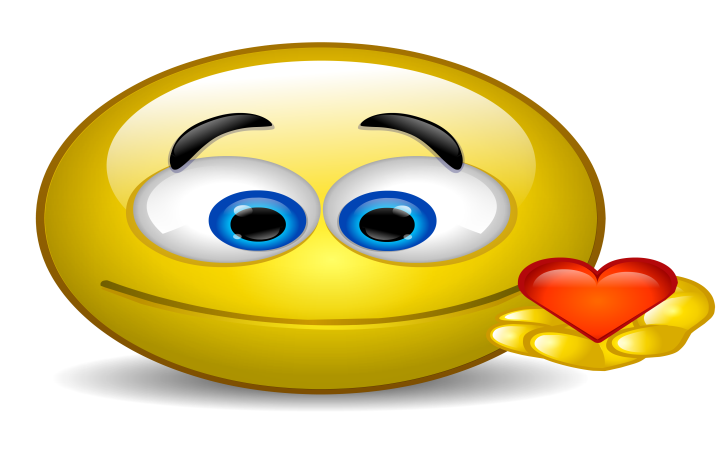 Все картинки, которые нас окружают, являются графическим кодированием
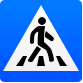 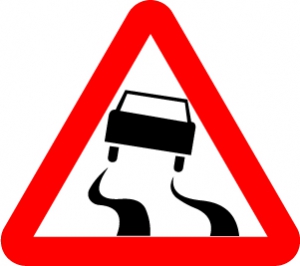 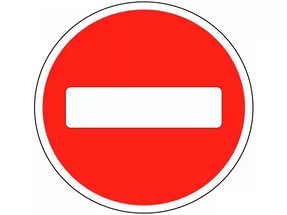 Дорожные знаки
Физкультминутка
Значки для обозначения погоды (пиктограммы)
Для справки:
Пиктограмма – это упрощённый рисунок, обозначает предмет, действие или событие
Один из видов пиктограмм
И в нашей школе есть графическое кодирование
Вы можете мне сказать, что это?
Правильно!!!Это план эвакуации.
Направление к выходу
Давайте попробуем дать определение графическому способу кодирования  информации.
Графическое кодирование – это 
Кодирование информации с помощью рисунков, знаков, пиктограмм, смайлов и т.д.
Подведем итог
Я узнал(а)…
Мне понравилось…
Что понравилось больше всего?
В чем были затруднения?
Декодирование стихотворения «Друг»
Серый ОСЛИК– длинный хвостик
Для КОРОВЫ сделал МОСТИК
Пусть КОРОВА не боится
В РЕЧКУ с МОСТИКА свалиться
Домашнее задание
РТ с. 39 № 29, с. 41 № 30